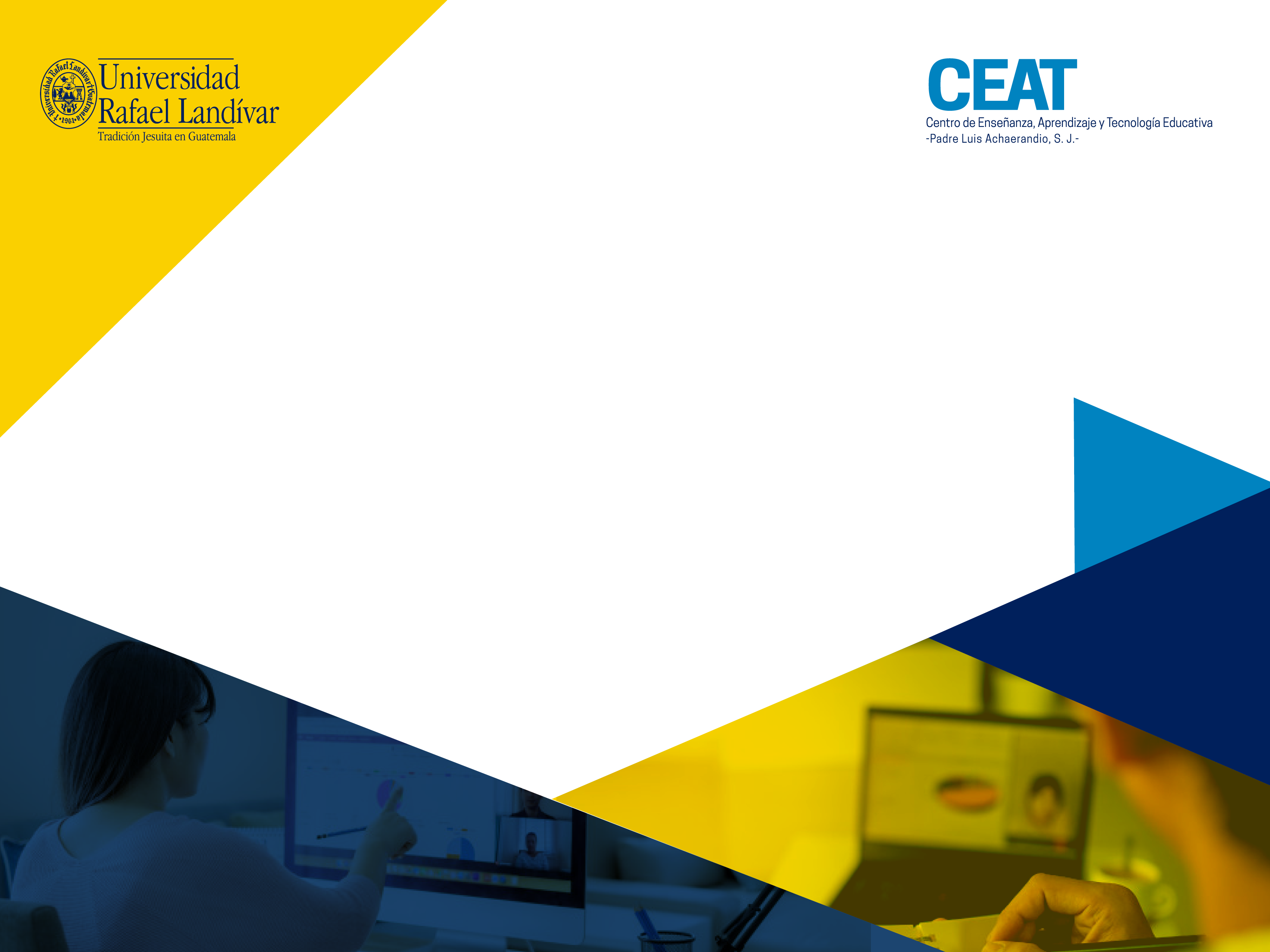 Introducción a la enseñanza por el método de casos.
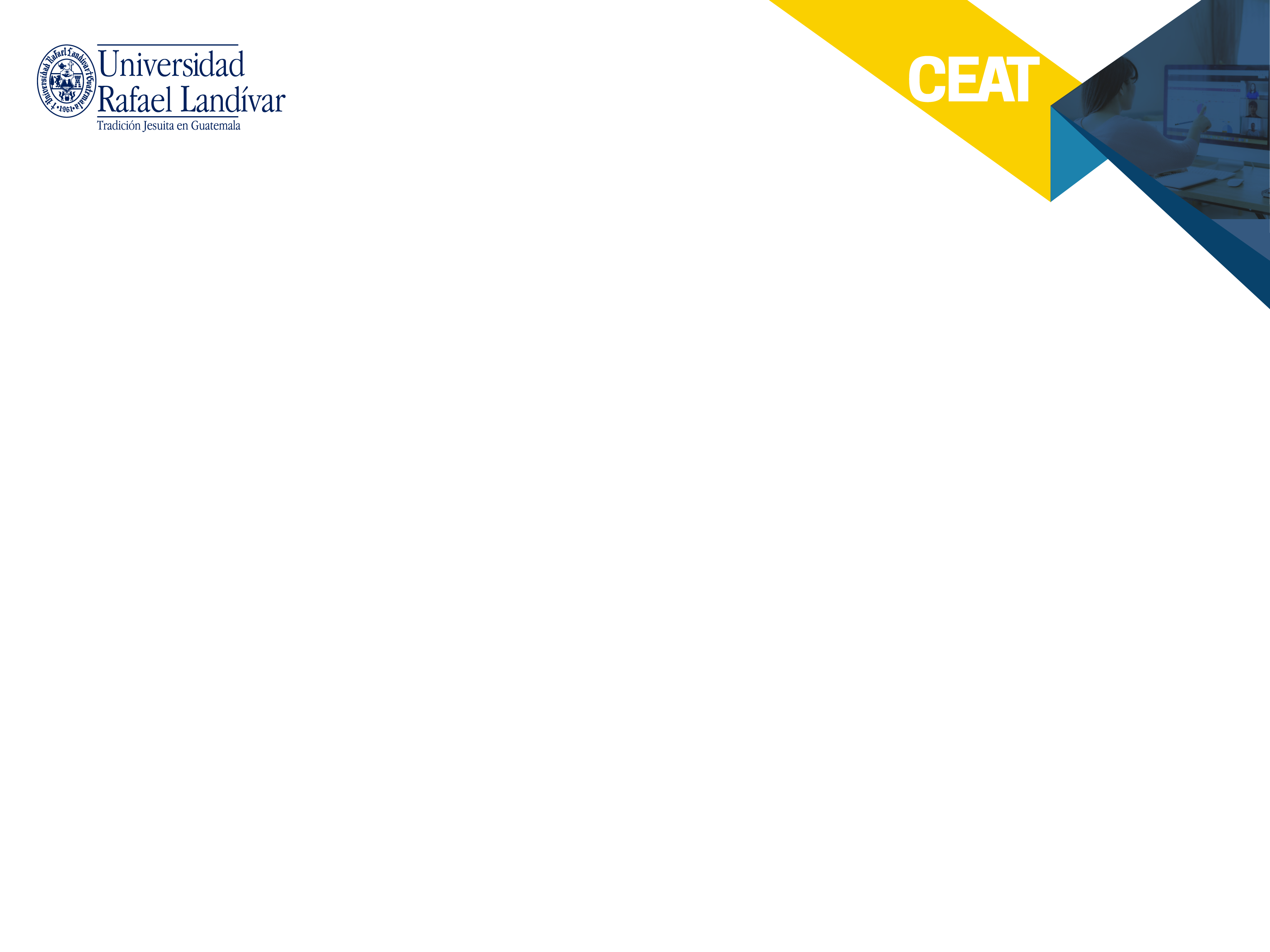 Documento
Agenda.
Selección de casos.
Preparación de una clase con casos.
Uso de la nota de enseñanza.
Importancia de las preguntas y la participación.
Evaluación con el método de casos.
Desarrollo de una clase con casos.
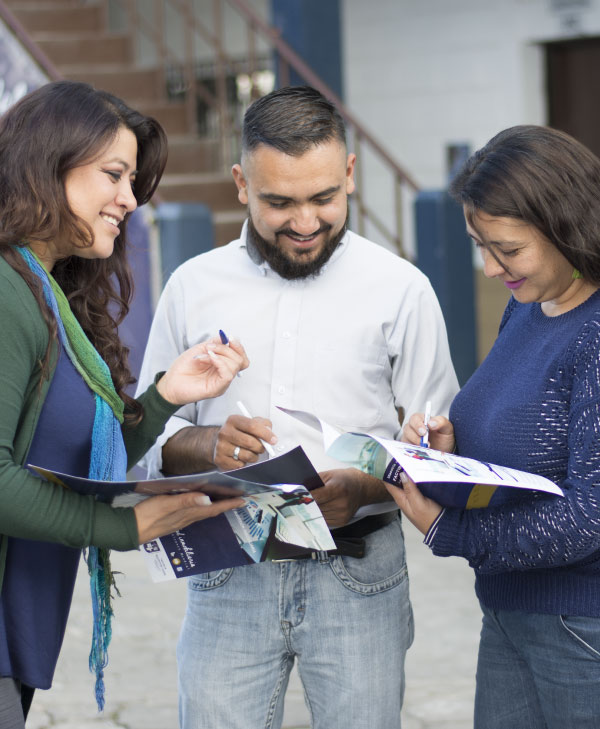 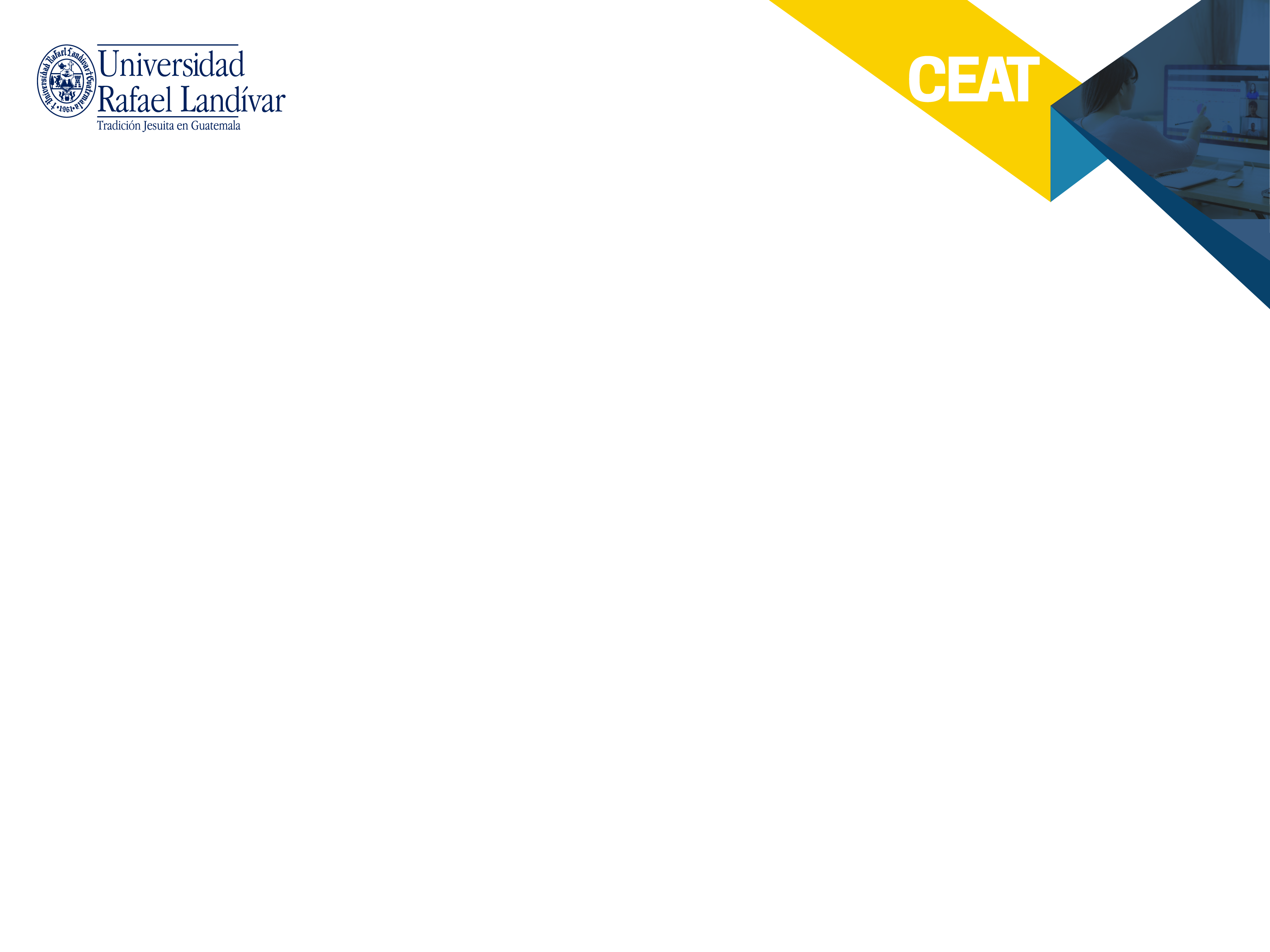 Documento
Selección:
Criterios.

Utilidad para el curso.
Calidad de relato.
Lectura comprensiva.
Relaciona datos.
Permite inferir y concluir.
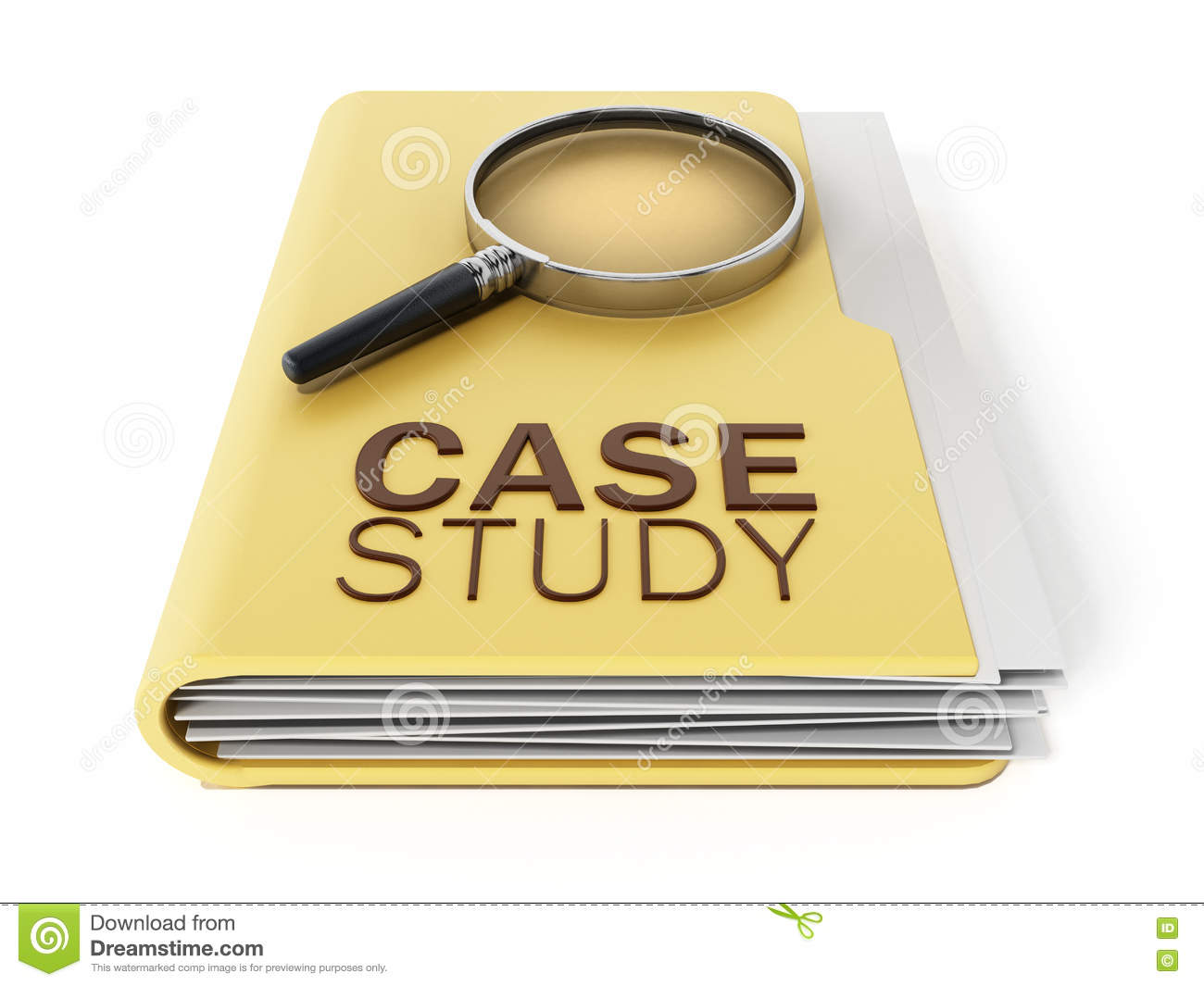 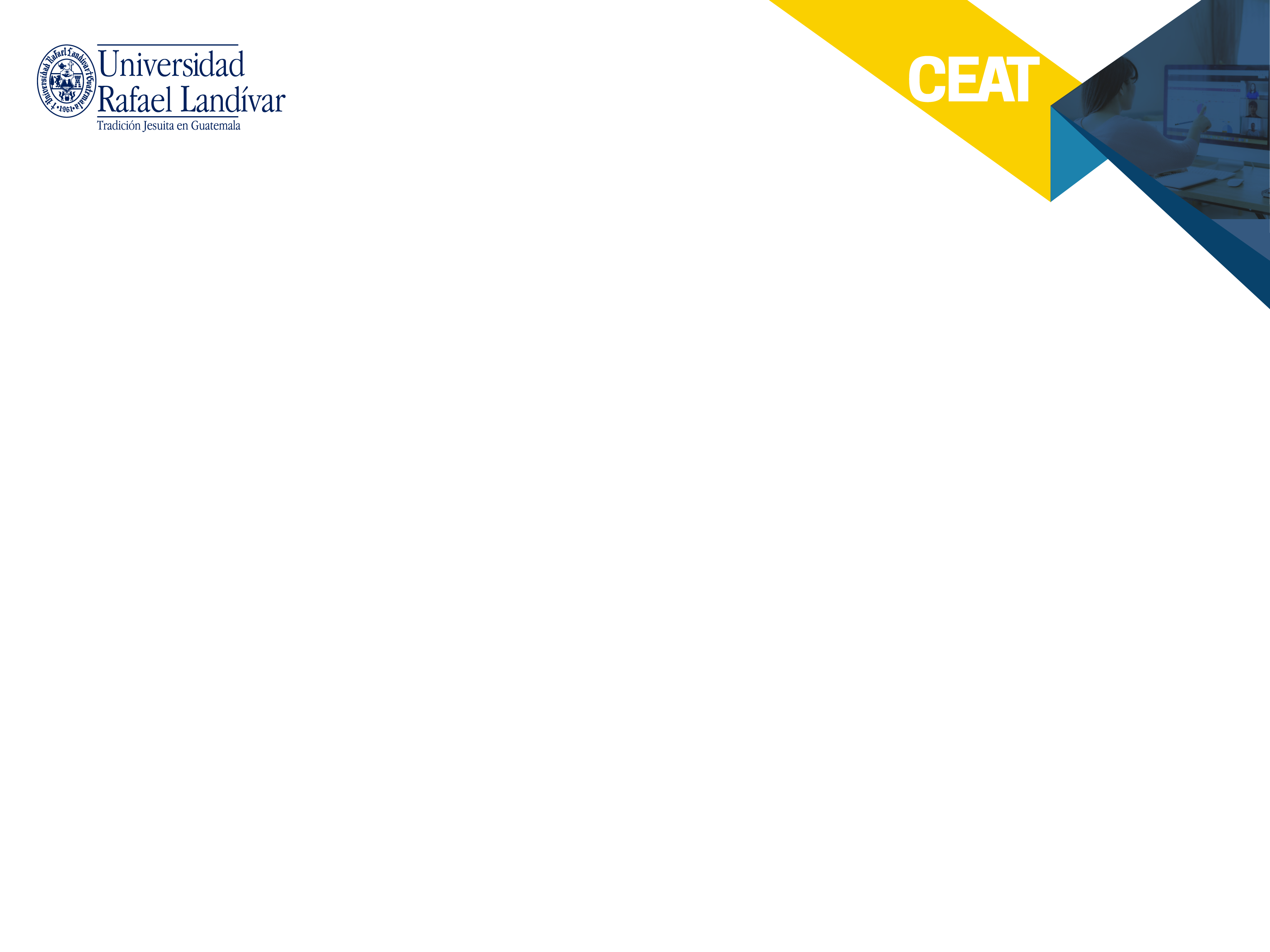 Documento
Selección:
Sitios donde obtener casos: 

https://biblioteca.url.edu.gt/recursos/casos-de-estudio/

https://hbsp.harvard.edu/cases/

https://www.thecasecentre.org/

https://www.iesepublishing.com/

https://cic.tec.mx/cic/
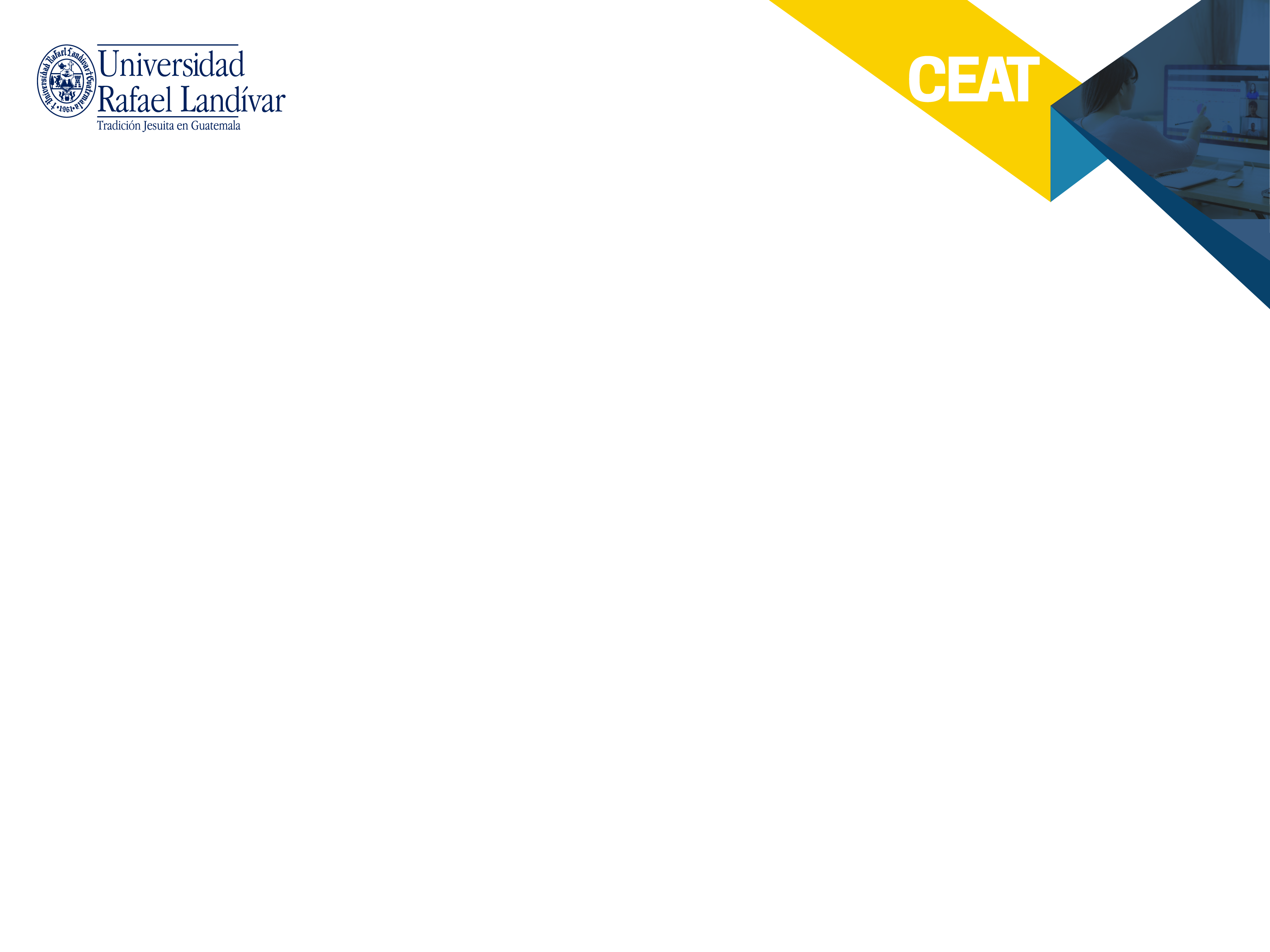 Documento
Preparación:
Lectura minuciosa.

Revisión de la nota de enseñanza.

Elaboración de preguntas guía y críticas.
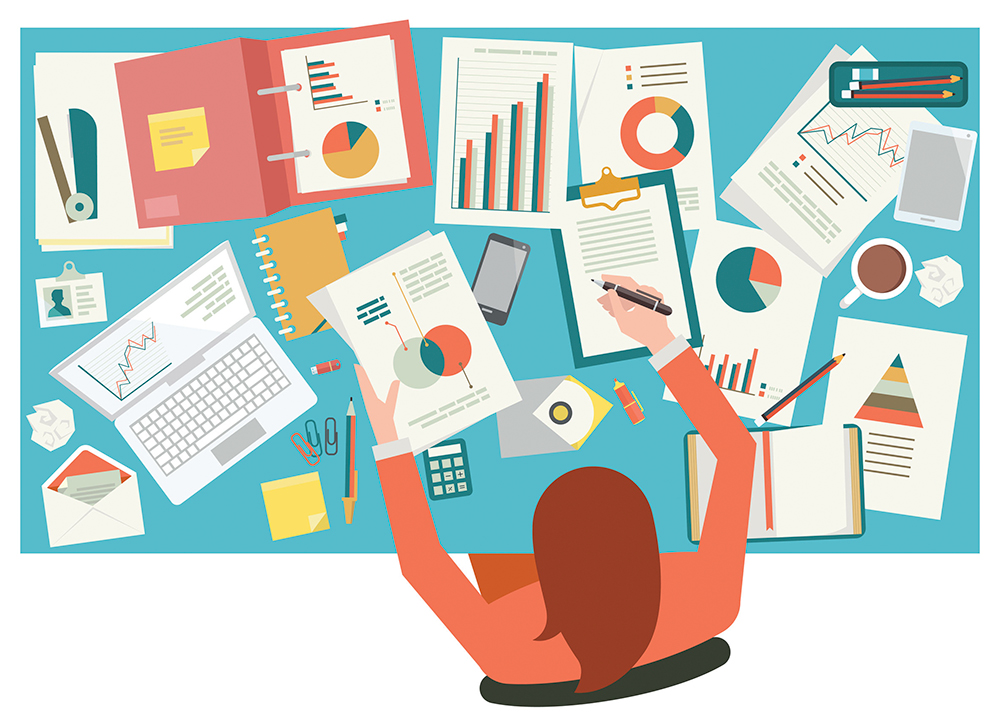 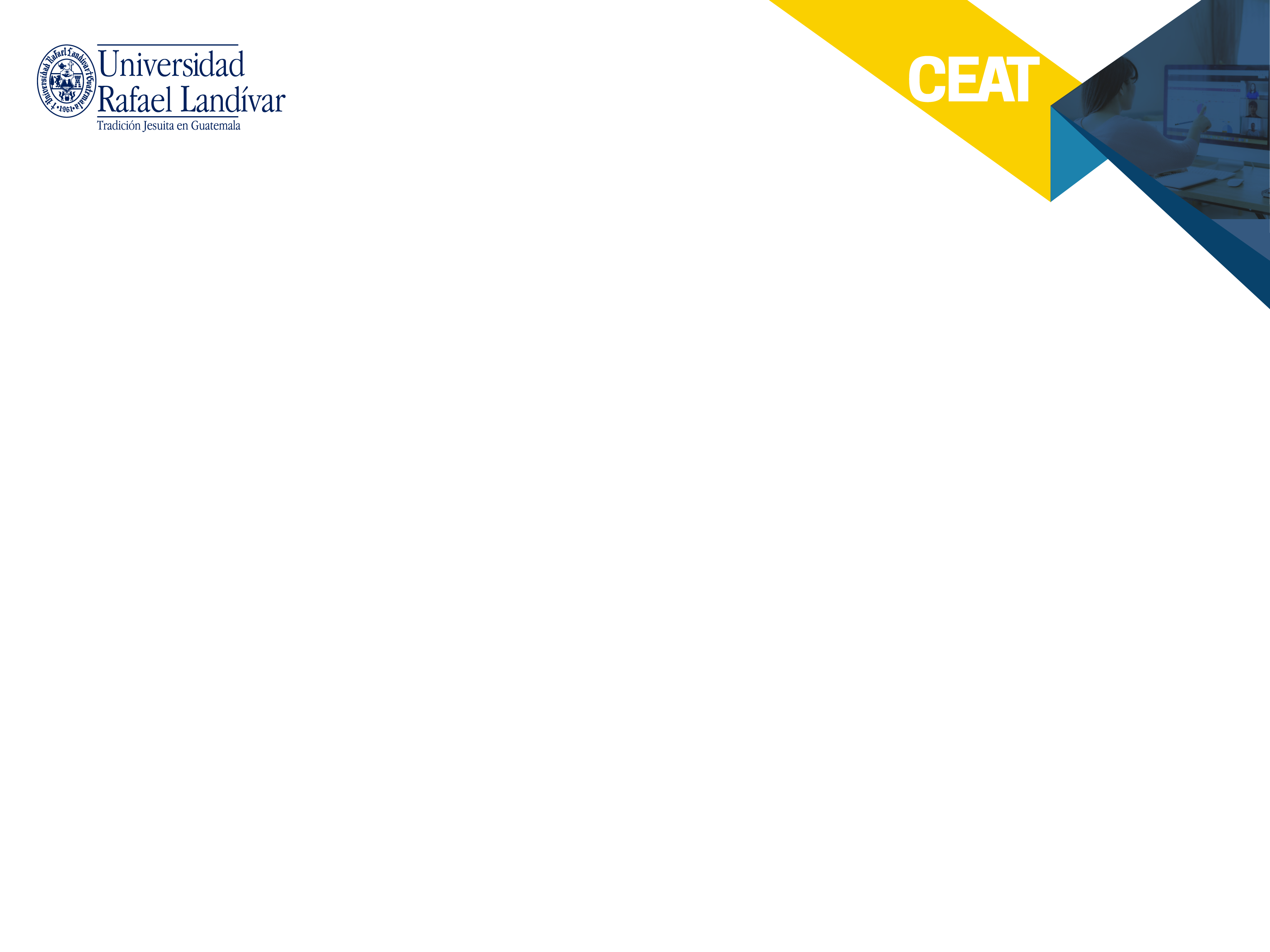 Documento
Nota de enseñanza:
Revisión de preguntas

Uso del tiempo.

Plan de pizarra.
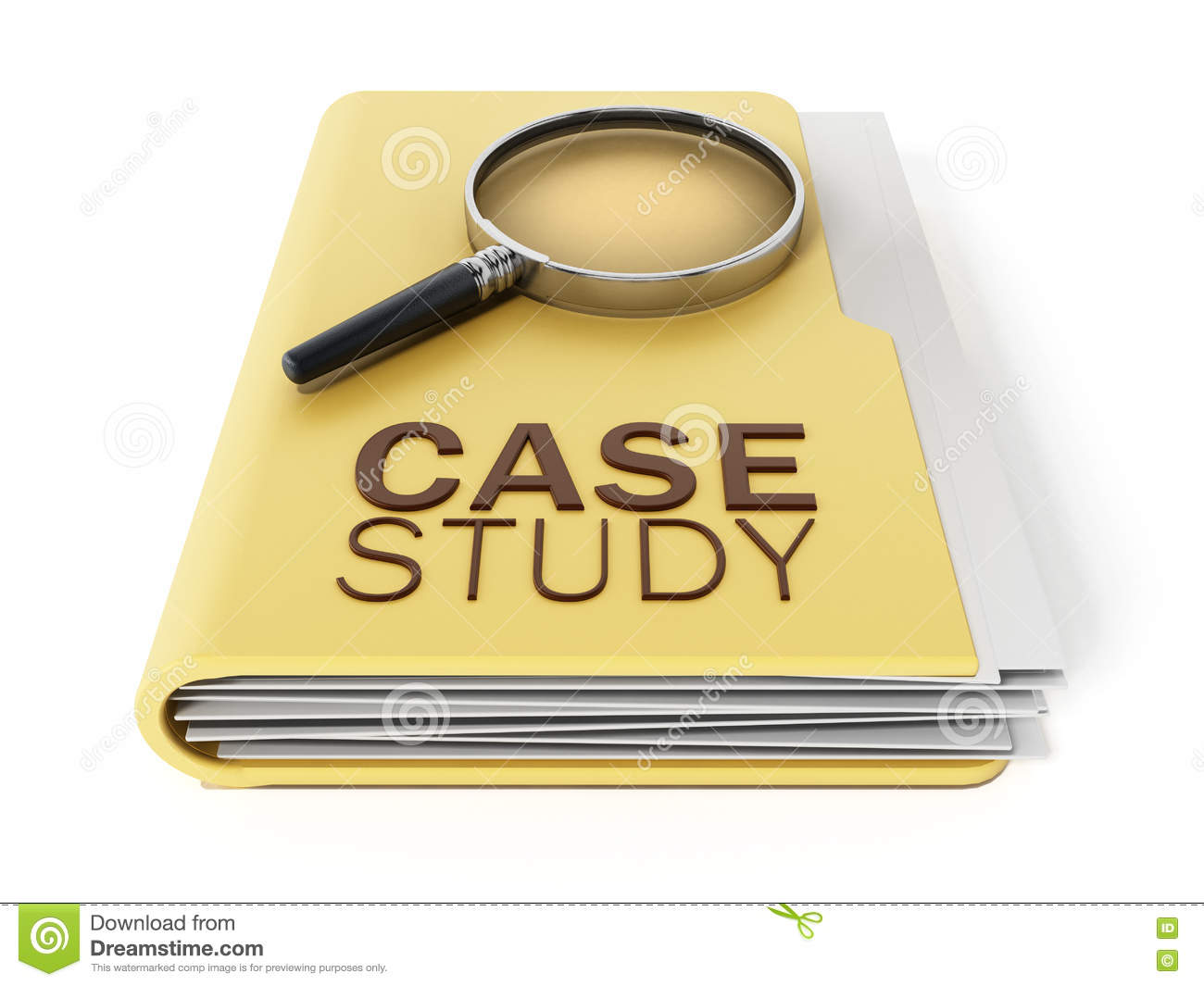 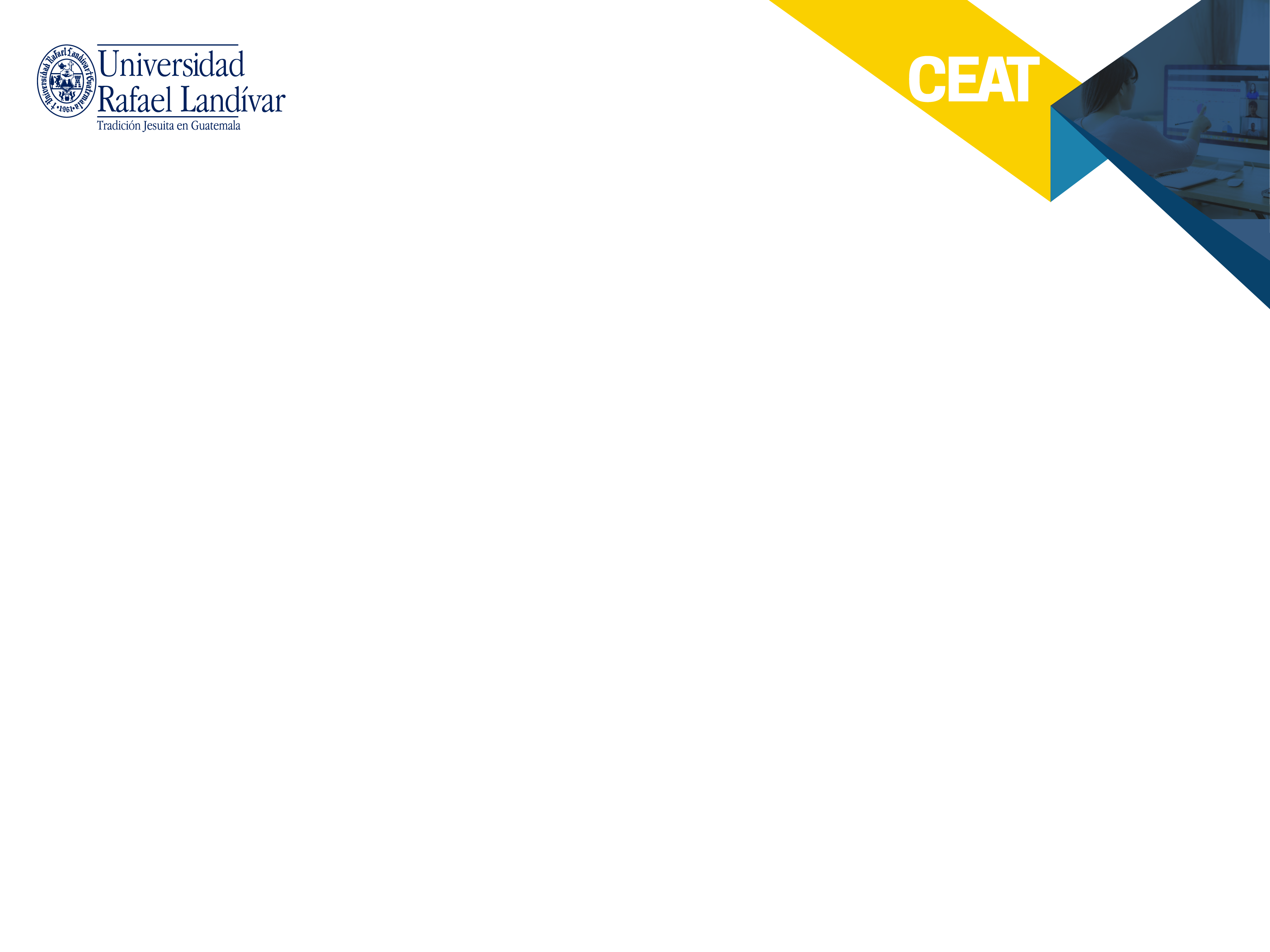 Documento
Importancia de preguntas y participación.
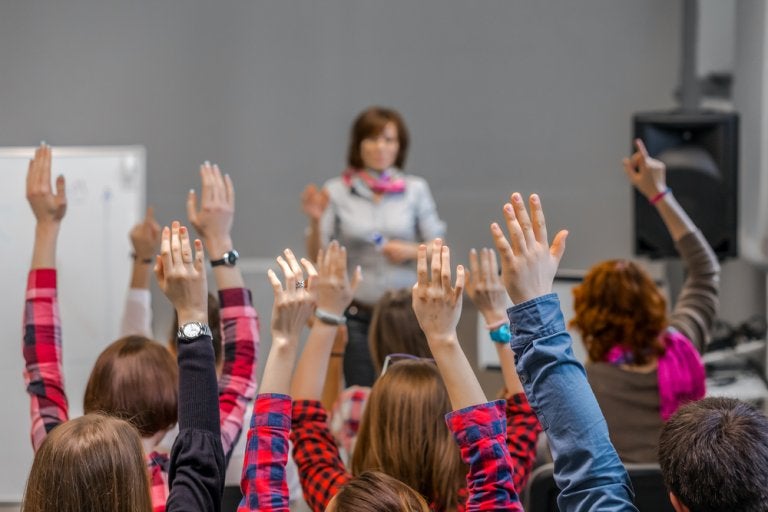 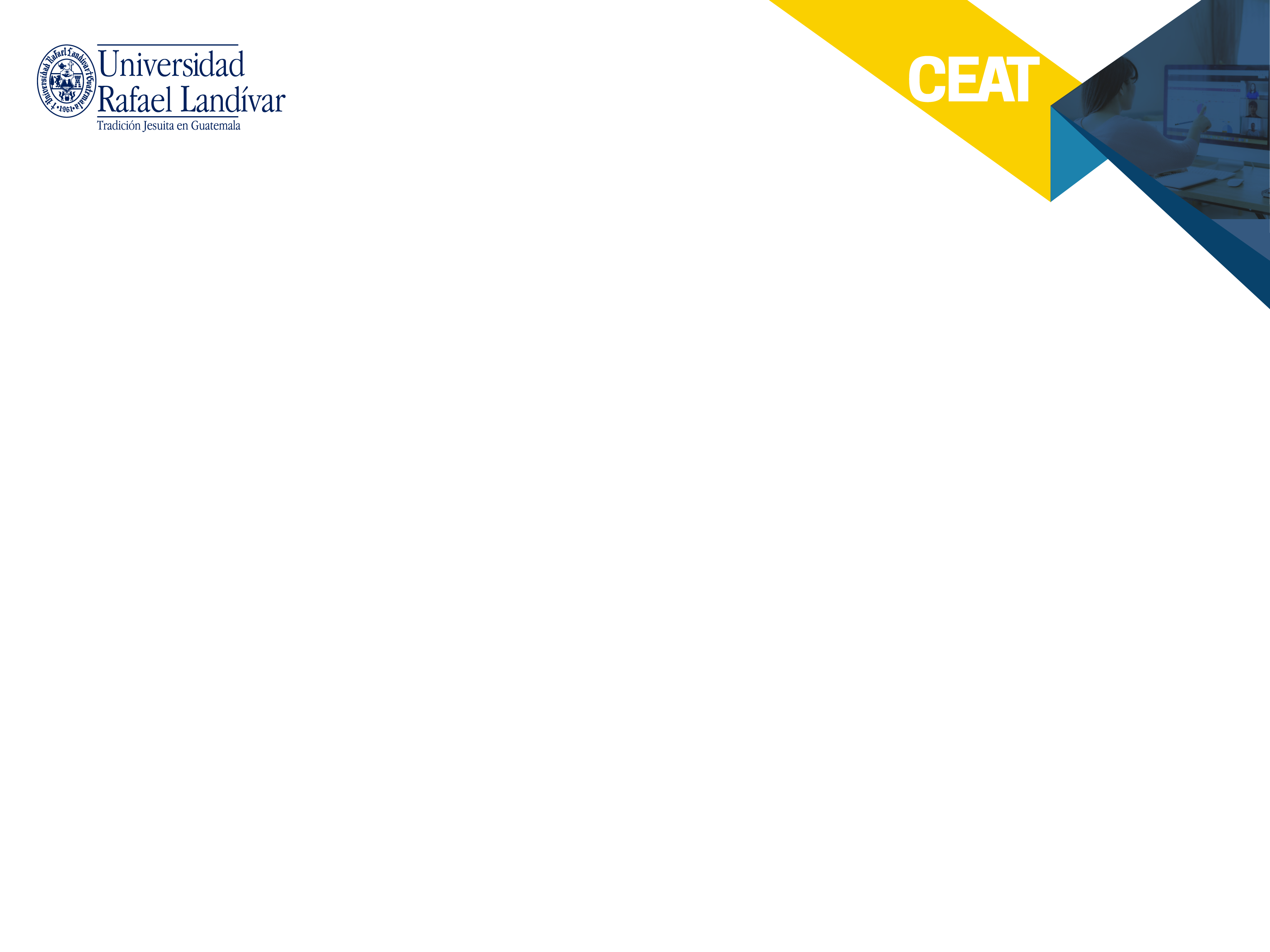 Documento
Evaluación.
Participación.
Aporte.
Rúbrica.
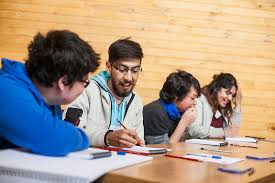 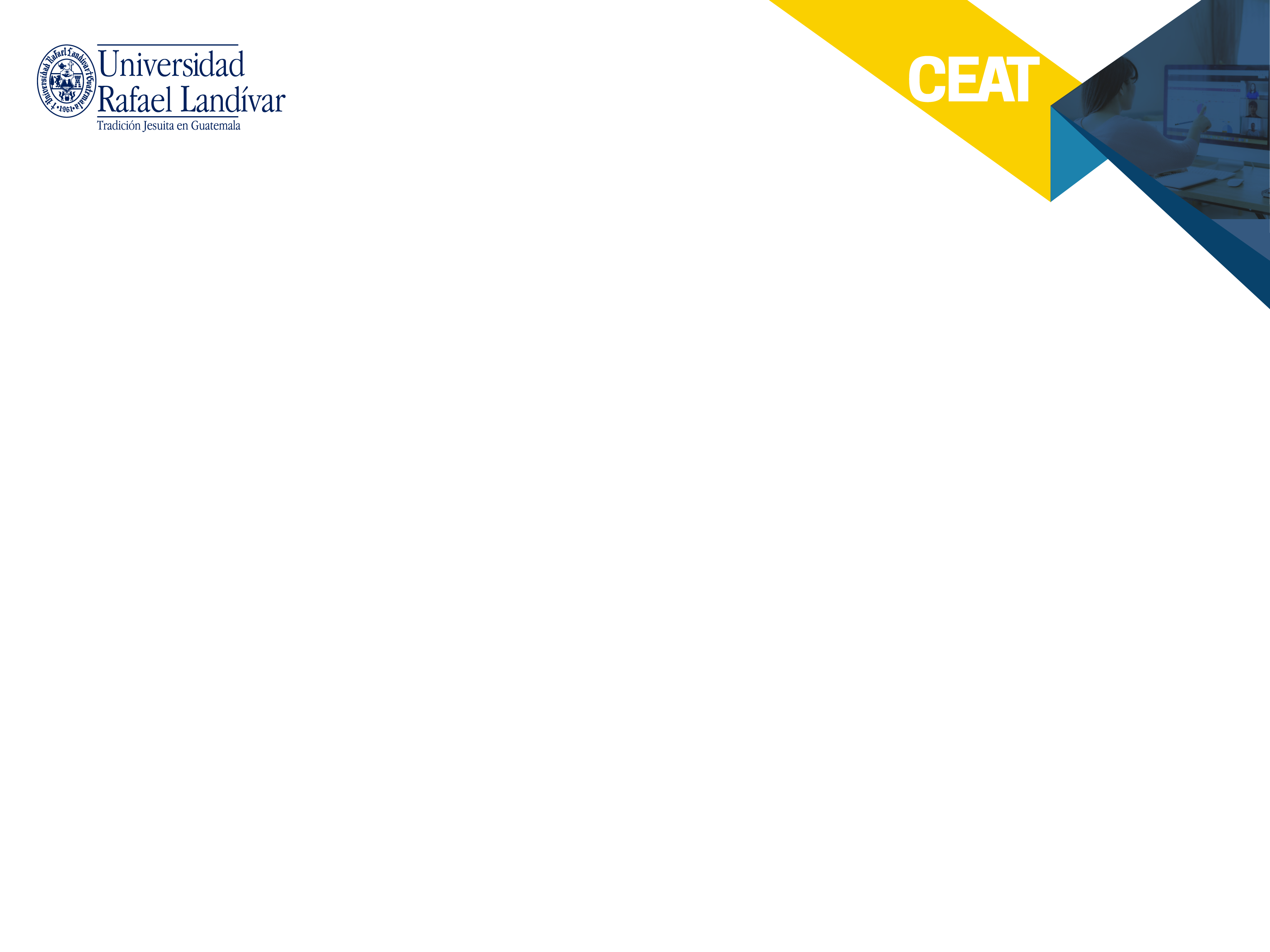 Documento
Desarrollo de una clase con el uso de casos.
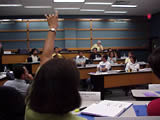